Presentation to Portfolio Committee
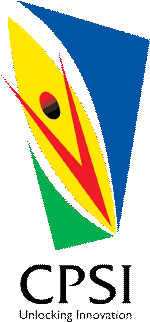 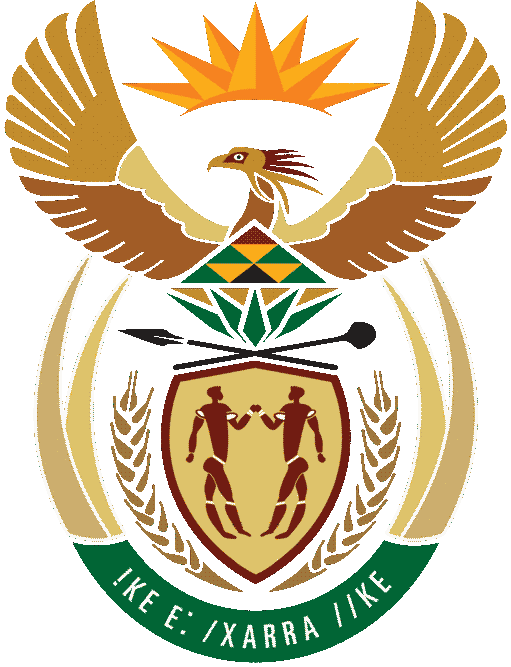 NOVEMBER 2018

CENTRE FOR PUBLIC SERVICE INNOVATION

2nd QUARTER PERFORMANCE REPORT
(JULY 2018-SEPTEMBER 2018)
OVERVIEW
Executive Summary

	Purpose and scope of the report

Overview of the Organisation’s 2nd Quarter Performance

Progress on 2nd Quarter Targets

HR Oversight

Interim Financial Statements for the period ending 30 September 2018
2
Executive Summary
This is a preliminary report on the organisation’s progress with regards to the achievement of the 2nd  Quarter (1 July 2018 – 30 September 2018) on the organisation’s 2018/2019 Annual Performance Plan (APP). 

The report has been compiled by the Executive members of the CPSI based on the analysis of the progress from the work streams.
3
Purpose and scope of the report
The monitoring and reporting of the organisation's performance against its Annual Performance Plan (APP) is a requirement as per
Section 40(d) of the Public Finance Management Act, 1999 (Act No 1 of 1999), and 
National Treasury's Framework for Strategic and Annual Performance Plans (August 2010).

This 2nd Quarter Report highlights the overall performance of the organisation.
4
Overview of the Organisation’s 2nd Quarter Performance
During the 2nd Quarter period, the organisation had 7 targets, 6 targets (86%) were achieved and 1 target (14%) was not achieved by the end of September 2018. 

Mechanisms have been put in place to ensure that the target is achieved in the 3rd quarter. This gives assurance that the planned annual target, as per the 2018/19 Annual Performance Plan will be achieved.
Progress on 2nd Quarter Targets
6
Progress on 2nd Quarter Targets
7
Progress on 2nd Quarter Targets
8
Progress on 2nd Quarter Targets
9
HR OVERSIGHT
Establishment 

The total number of funded posts in the CPSI is 38 of which 3 are vacant. This includes posts funded by voted appropriated funds and posts funded from donor funds (i.e. the General Budget Support Fund), which are expiring at the end of March 2019. This will pose a big challenge for the CPSI as these are very critical posts.

Employment Equity

The CPSI exceeds the minimum targets of 50 % women on SMS Level at 67.67 % (4 women) and in terms of the minimum target of 2% for disability, the CPSI is at 5.88% (2 employees)
10
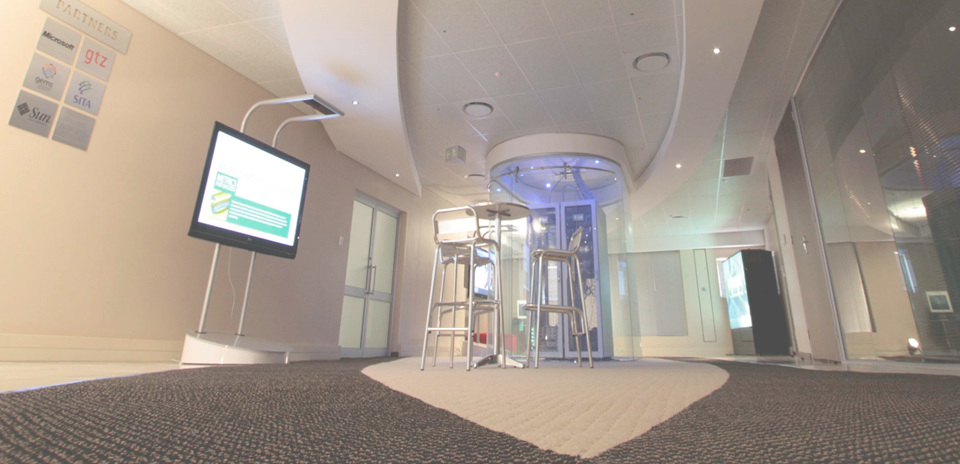 INTERIM FINANCIAL STATEMENTS FOR THE PERIOD ENDING 30 September 2018 FOR THE CPSI
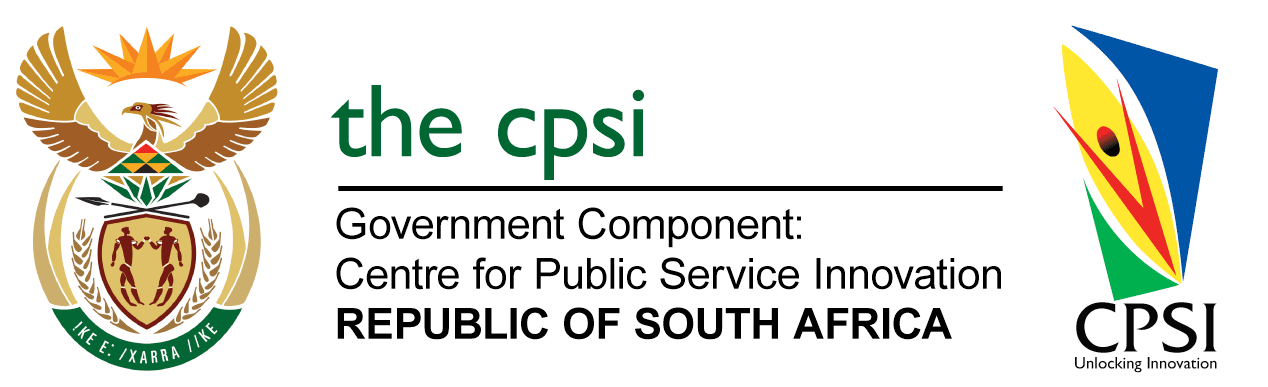 Appropriation statement
12
Appropriation statement(continued)
13
Appropriation statement (continued)
14
Appropriation statement (continued)
15
30 DAYS PAYMENTS
During the period April 2018 to September 2018 the Centre for Public Service Innovation processed 206 payments of which no payment was recorded as having exceeded 30 days 
Overall Average payment days for the financial year to date is 5.15 days.
16
THANK YOU
17